Transmit beam-pattern synthesis
Waveform design for active sensing 
Chapters 13 – 14
Introduction
Problem
Receive beampattern === transmitt beampattern 
(technical issues !! )
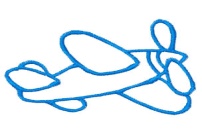 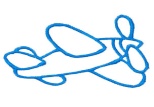 MIMO   radar
[Speaker Notes: Issues : low PAPR – cheap ADCs
MIMO radar: the waveforms can be chose at will.]
Beam-pattern  to  covariance
Signal at target:
Power at a specific     .
[Speaker Notes: ”Narrowband”
Theta is called the probing point - - - P is the transmit beampattern.]
The transmit beampattern can be designed by chosing R.
( Individual radiator)
The power constraint
( Total Power )
Goals:
  Match a transmit beam pattern.
Minimize cross correlation between probing signals.
Minimize sidelobe level.
Achieve a required main-bem bandwidth.
For a MIMO radar with K targets.
A correlated scattered signal will create ambiguities!!
How to design the signal x knowing R ?
When the covariance matrix of  w is the identity matrix.
Optimal Design
Assume          targets of interest
If there is no information on the target locations
Optimize for J
With                              solution is:
The MIMO radar creates a spacially white signal.
Optimal Design for known target locations
An estimate      of       is available.
The problem becomes:
However:
is the left eigenvector of
Problems with previous design:
 Element power uncontrolled.
 Power reaching each target uncontrolled.
  No controll in Cross-correlation
Any  design with phase shifted array will have coherent target scattering.
Advantage :
 The same approach maximizes SINR. (different B)
Beam pattern matching design & cross-correlation minimization
Assume a desired beam pattern
A L-targets located at
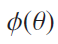 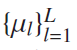 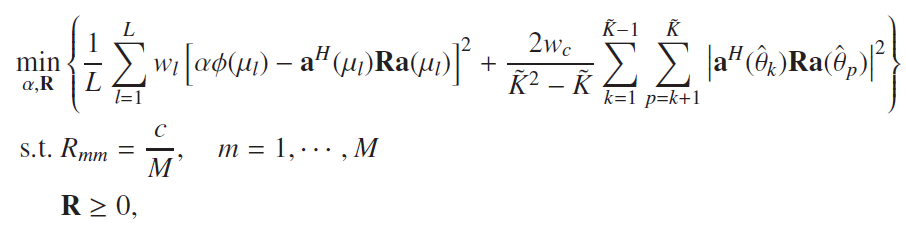 Are weigths to the cost function.
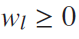 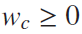 Allows matching a scaled version of the beampattern.
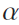 Previous problem is a SQP
Having r the vector of Rmm and Rmp
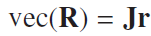 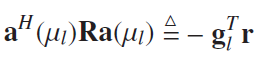 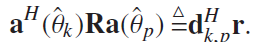 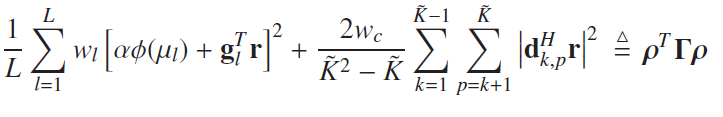 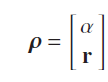 This can be solved using SQP solvers !
[Speaker Notes: This problem can be modified to introduce specific levels to the targets.]
How to obtain        ?
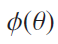 Use:
A  spatially white signal                     .
Use the Generalized likelyhood ratio test (GLRT)  and/or CAPON.
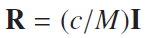 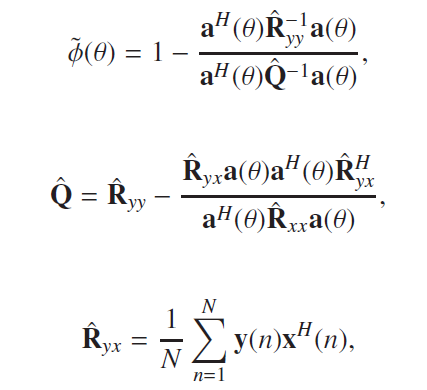 GLRT, has good features for target detection, jammer avoidance,  and trade-off betwen robustness and resolution.
Minimun sidelobe beampattern  design
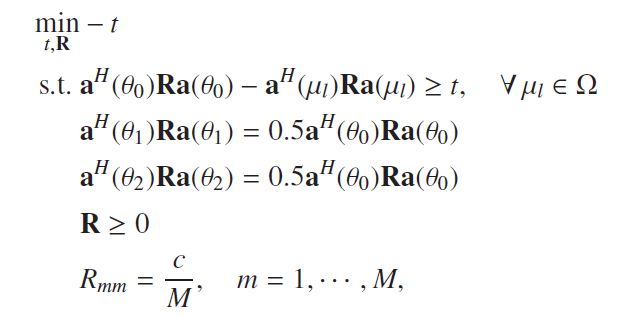 Interestingly a relaxation seems to produce better solution than the strict!
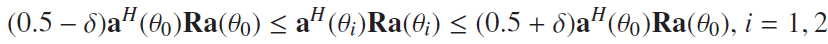 Phase array beampattern
All the radiators contain the same scaled version of the signal x.
 Problem becomes  non-convex    = >    hard!!
Introduce a constraint
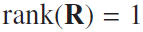 An approach is to  use the same solution as MINO (relaxed version) followed by a Newton-like algorithm.
3 targets: 0o, -40o and 40o.  
Strong jammer at 25o
Numerical example
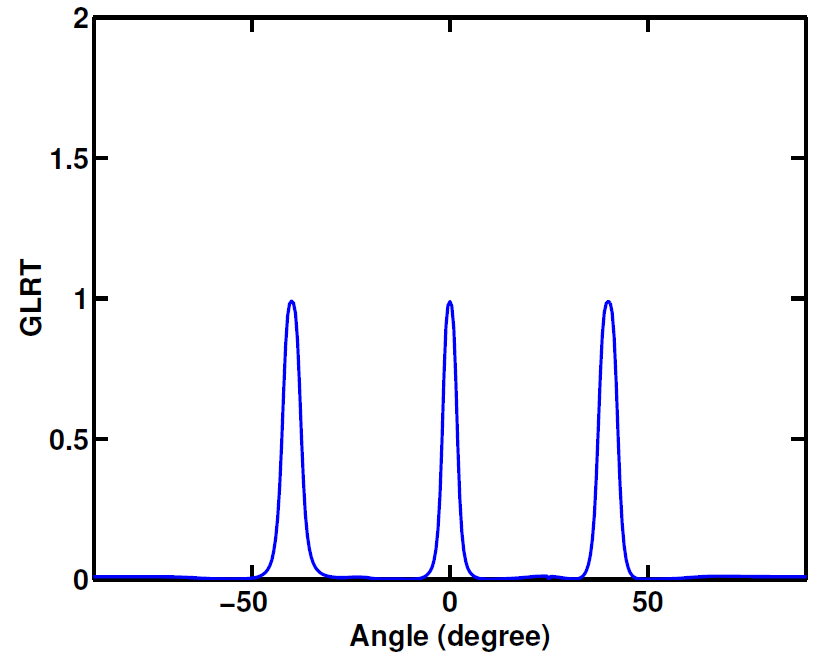 [Speaker Notes: Strat with a signal that is spatially white……]
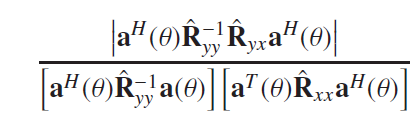 CAPON technique
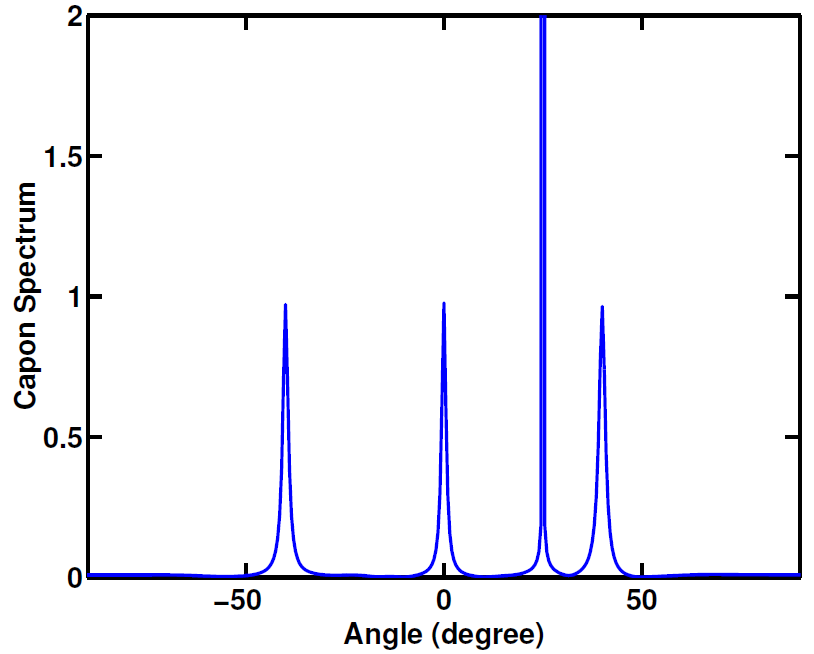 Using            = 1              = 0.
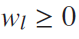 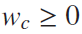 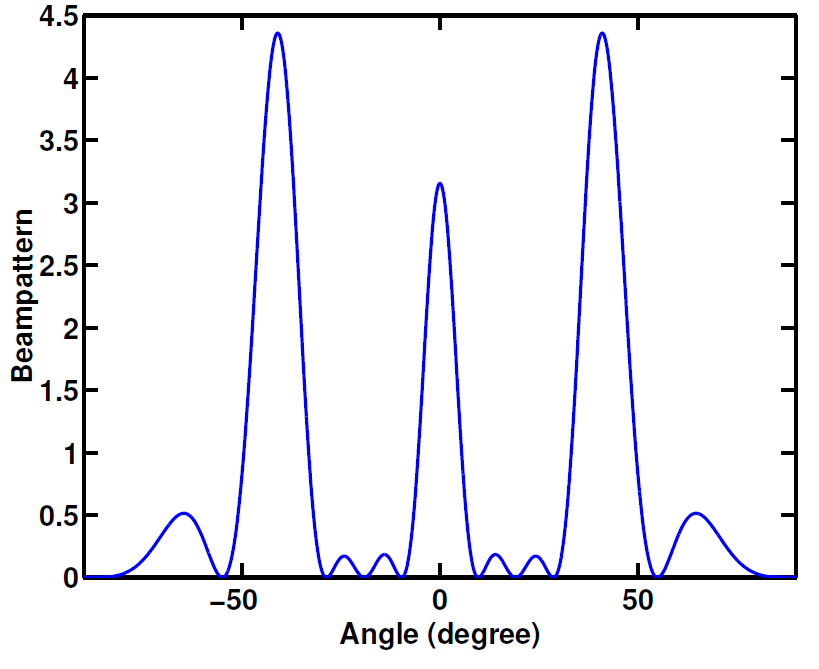 Beampattern design  (robust phase)
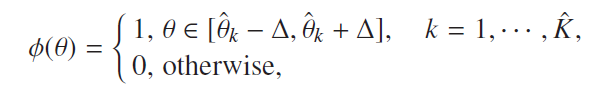 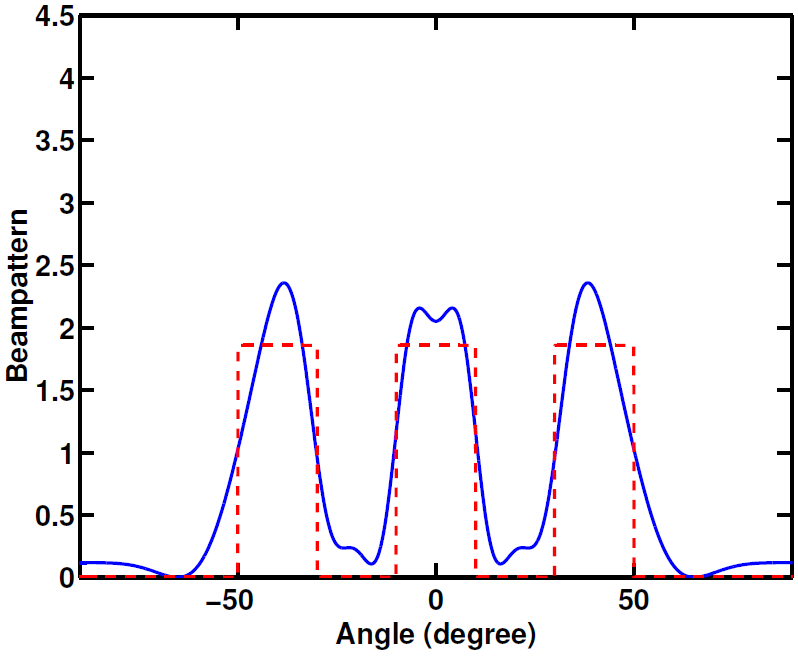 Beampattern design  (robust phase)
Using phase shifted array
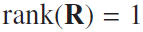 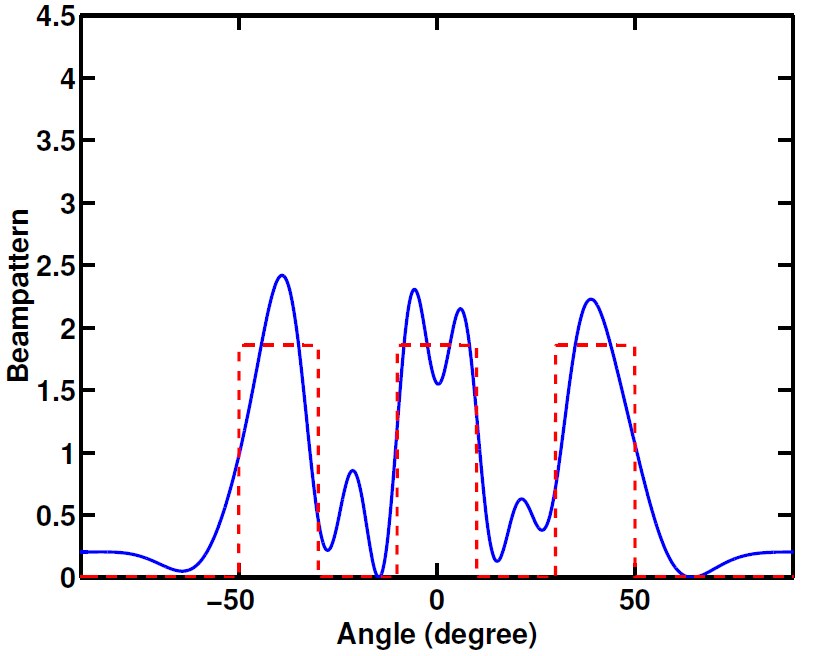 Reducing the cross-correlation
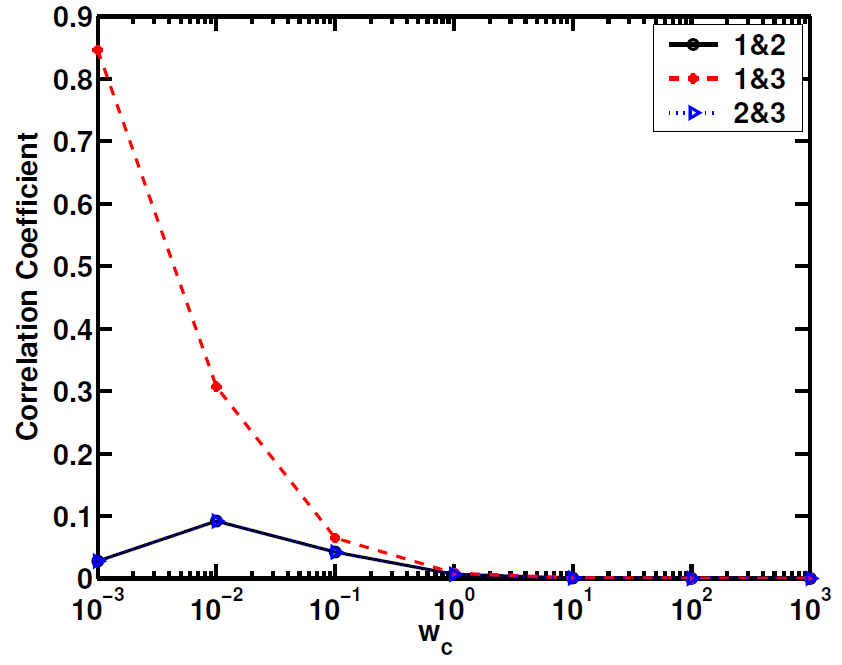 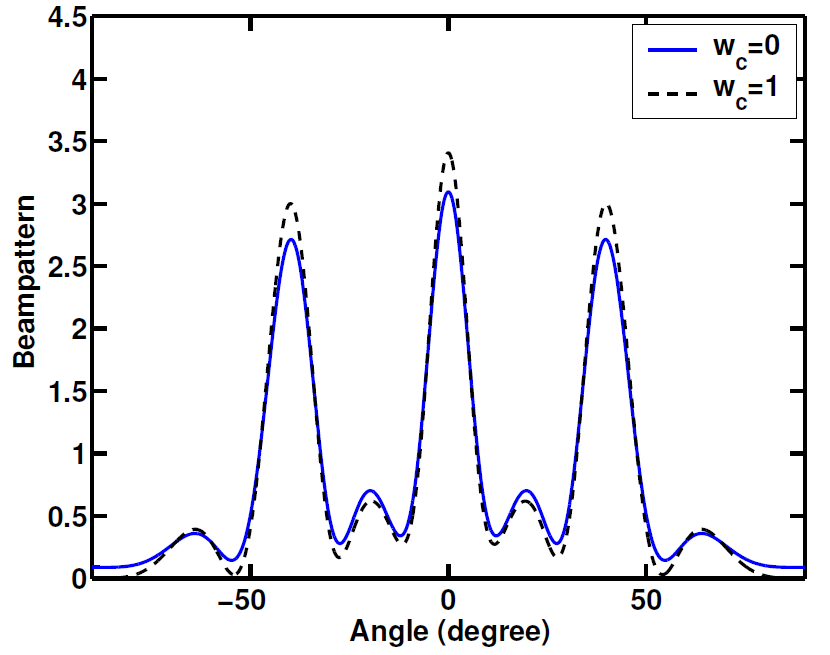 Effect of sample covariance matrix
Having R a design of x ?
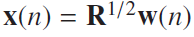 The sample covariance of w has to be identity…..
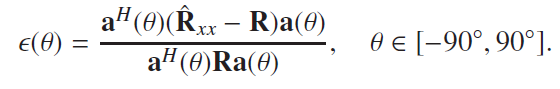 Error
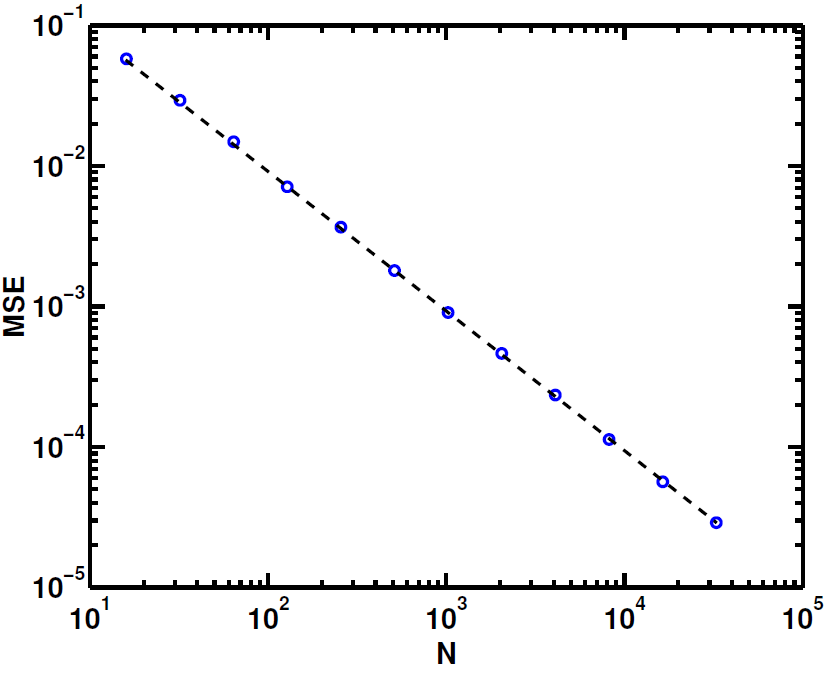 1000 
Monte-Carlo
Minimun sidelobe level design
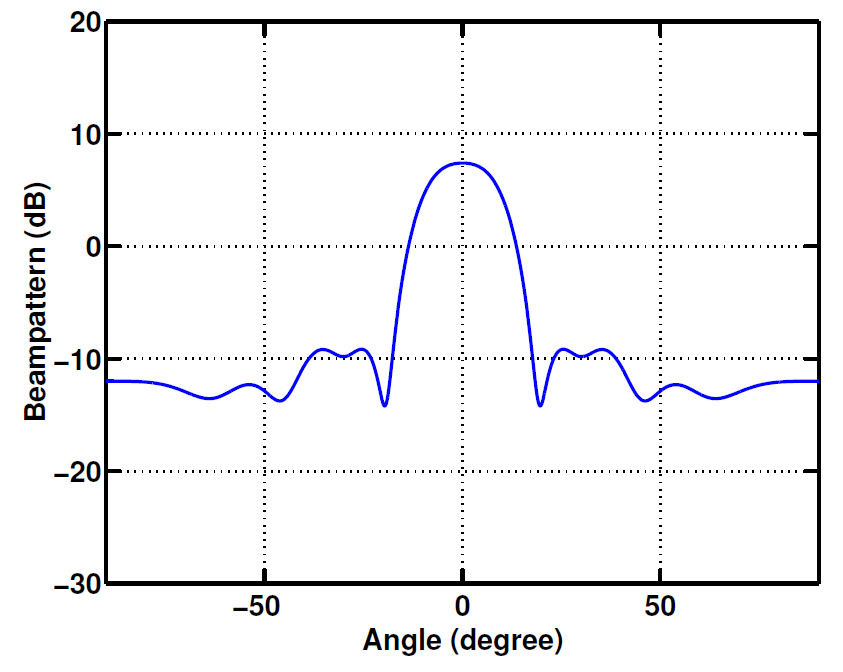 MIMO array
Phase array
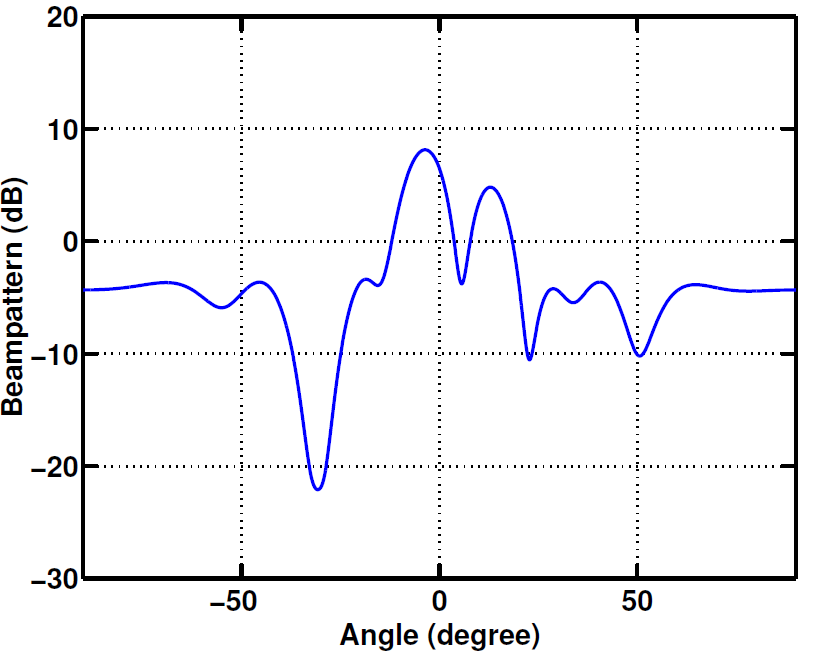 Relax the individual energy constraint from 80% to 120% c/M while the total energy is still fixed.
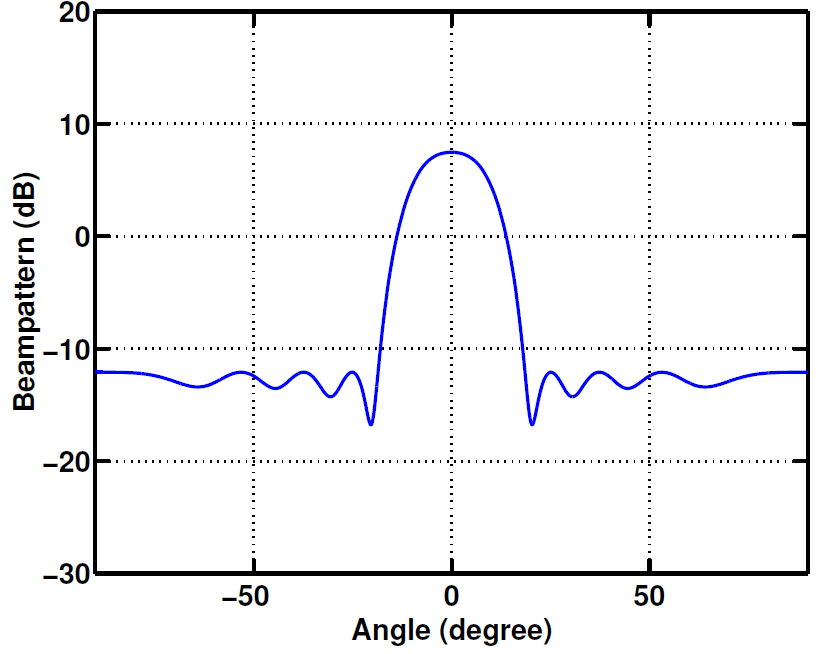 Covariance to Matrix Wavefrom
The uni-modular constraint can be replaced by a low PAR.
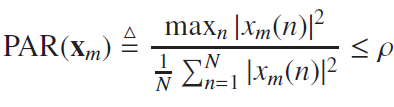 This with a  energy constraint will produce:
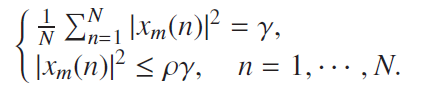 Assume:
Sample covariance
Result of unconstraint minimization
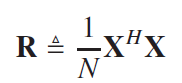 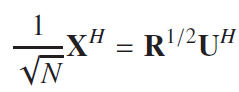 We need to include good correlation properties:
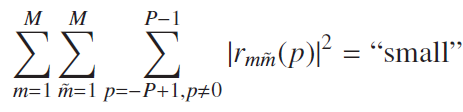 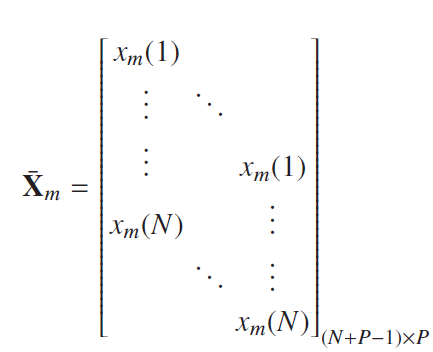 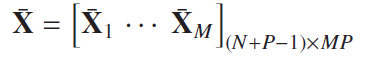 With this notation the goal is:
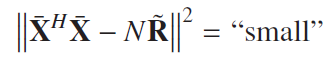 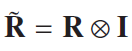 Using the idea of decomposing X into two matrix multyiplication then we can solve:
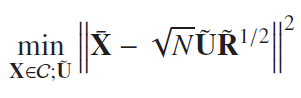 Thus:
 For unimodular signal design  === MultiCAO
           replaced
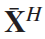 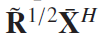 For low PAR constraint    CA algorithm
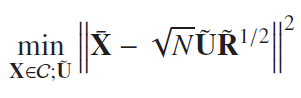 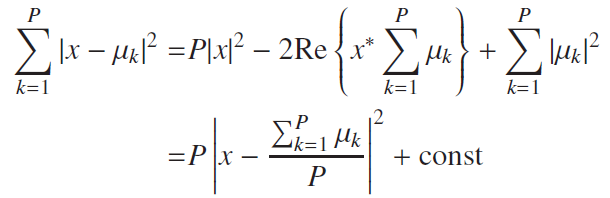 Constraining the PAR becomes the independent minimization problems
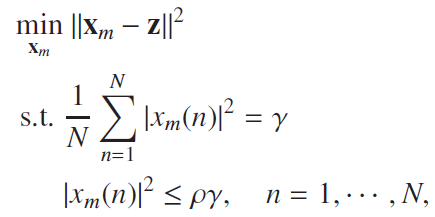 With the ”p-th” element of z as:
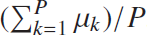 Numerical Results
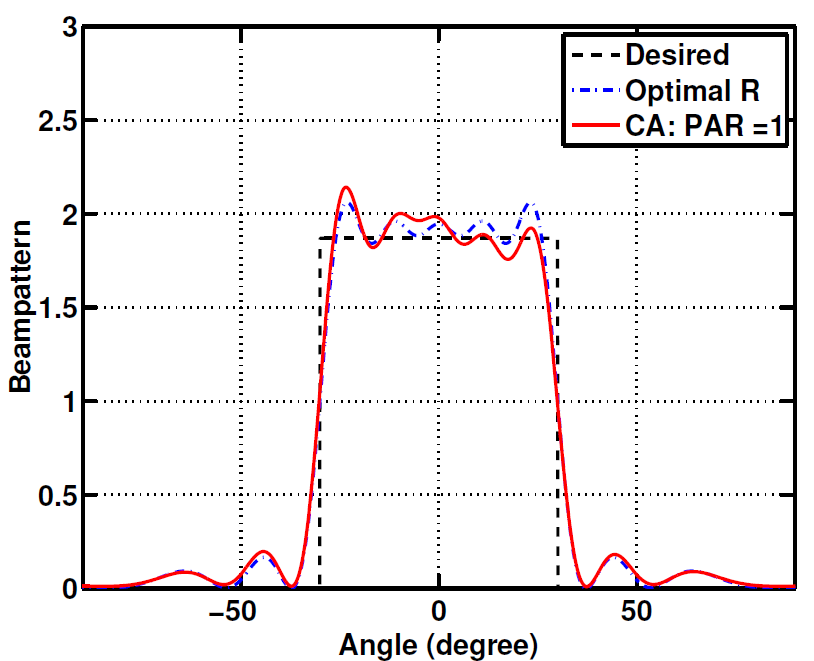 M=10
P=1
N = 256
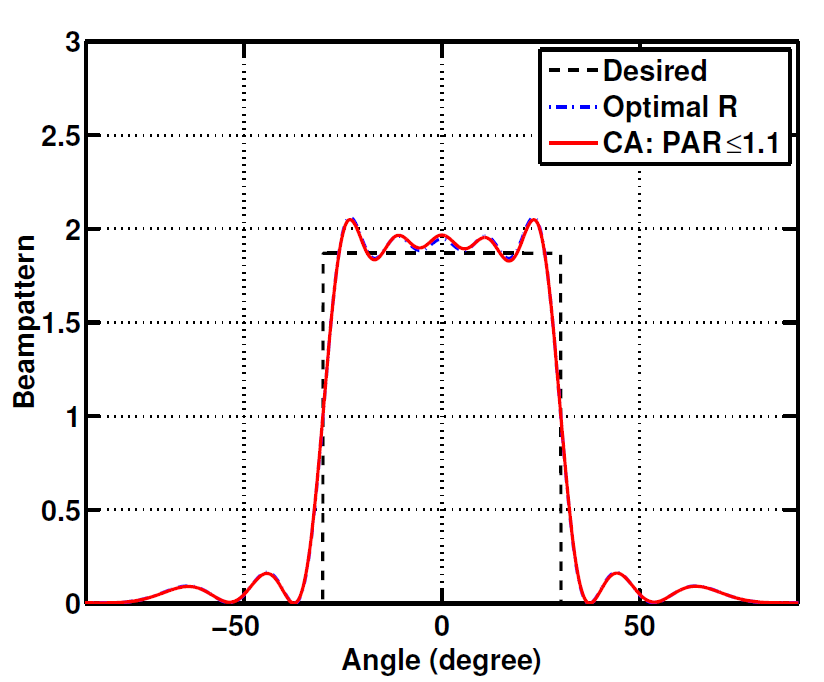 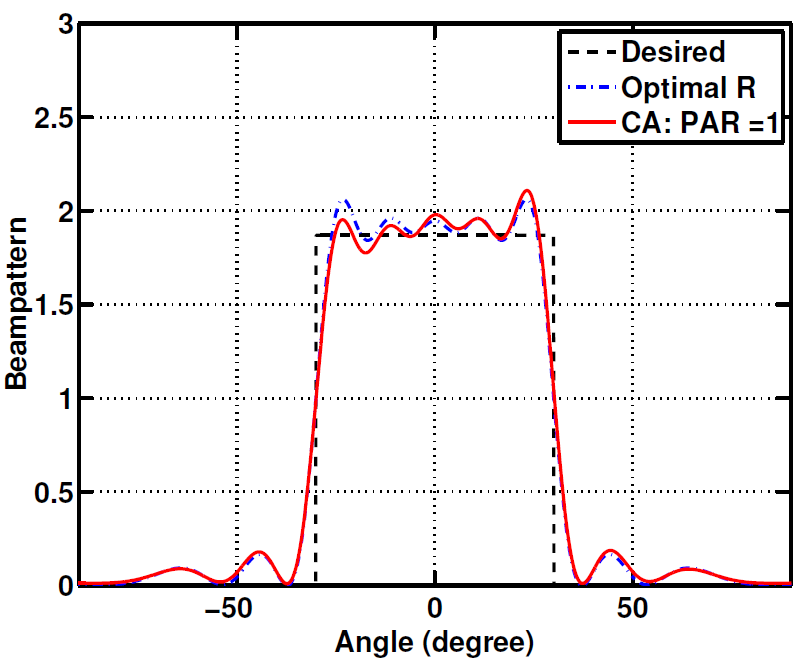 M=10
P=10
N = 256
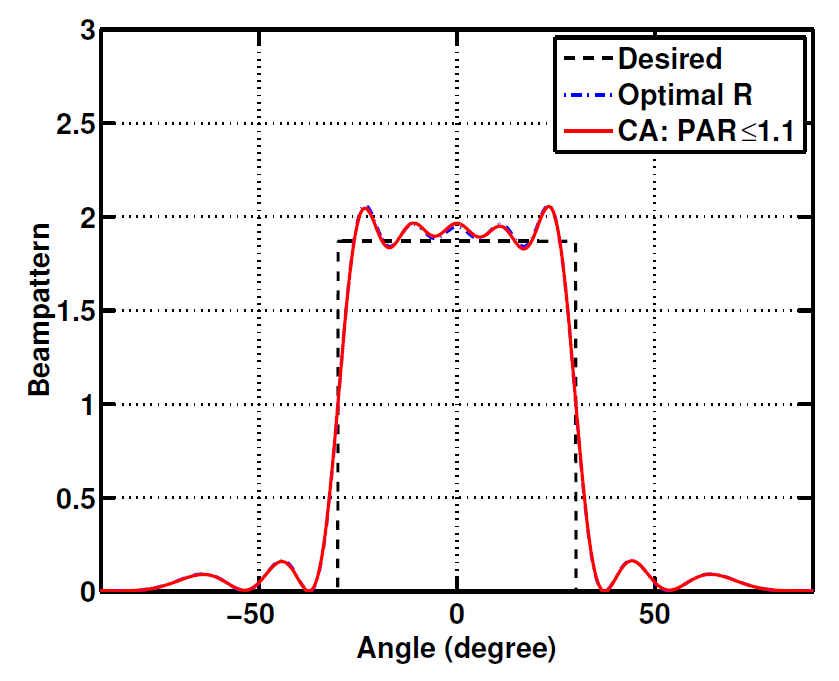 M=10
P=1
N = 256
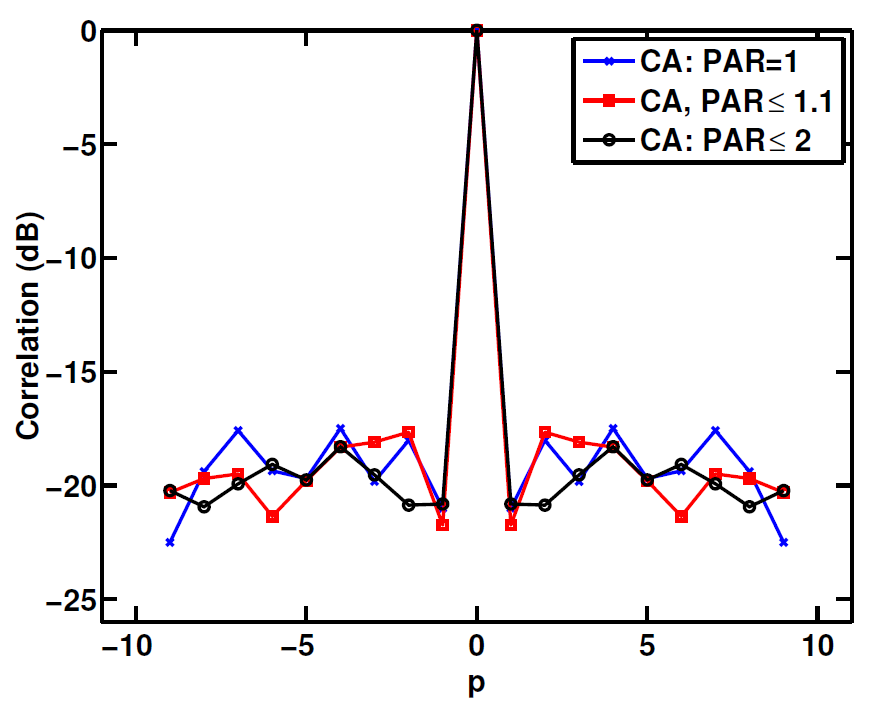 M=10
P=10
N = 256
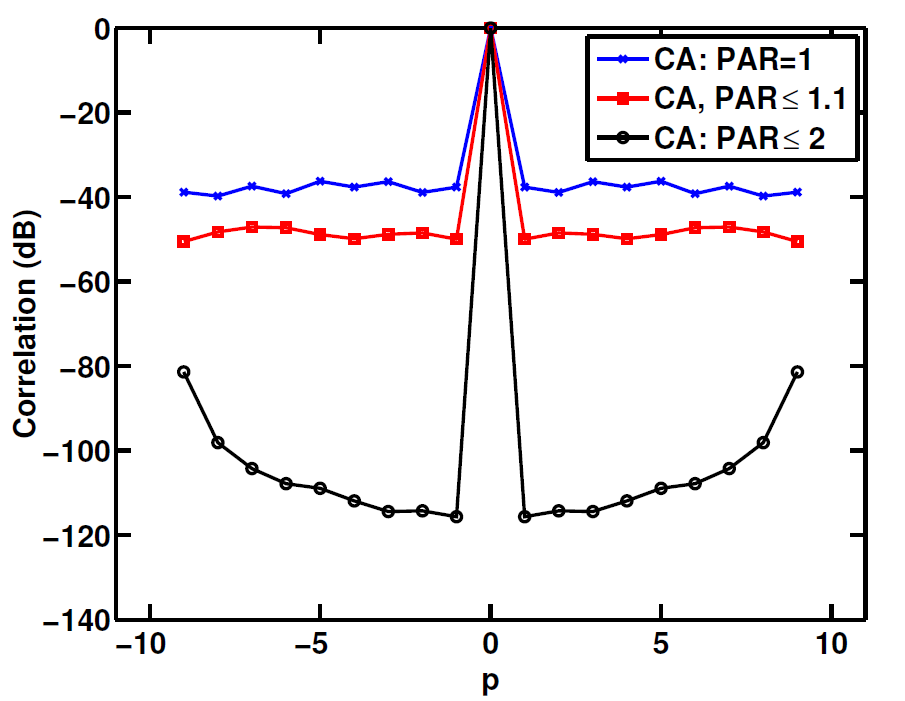